BRAND PRESENTATION TEMPLATE
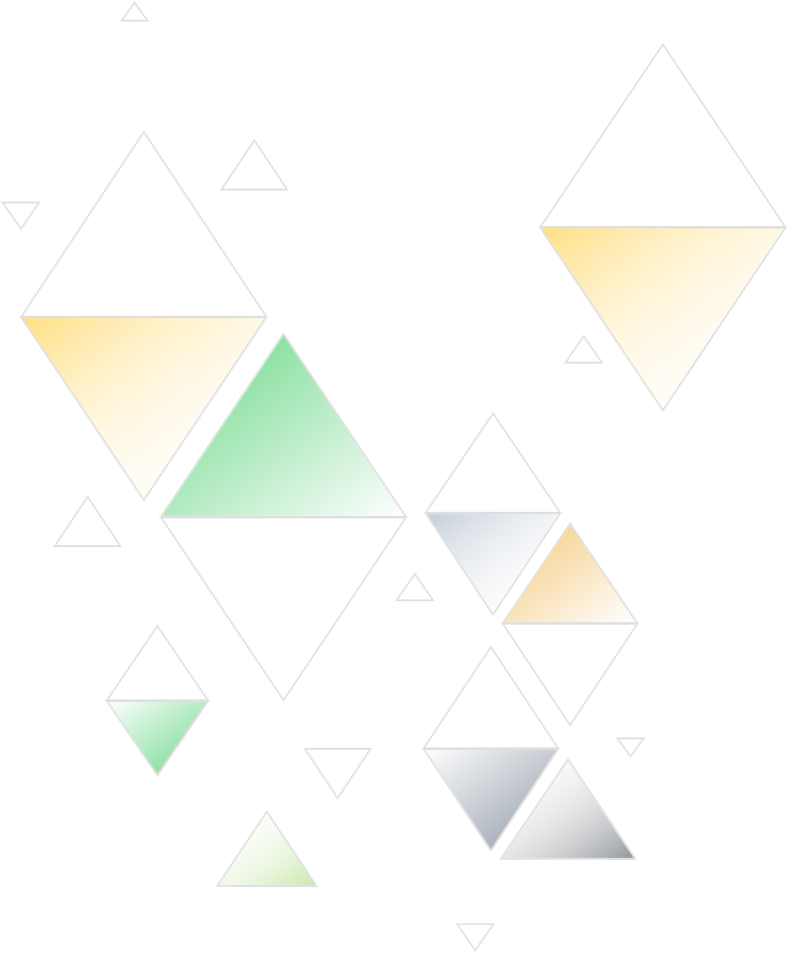 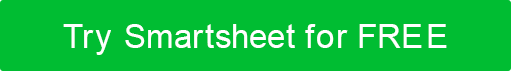 OUR BRAND
[ BRAND NAME ]
BRAND MANAGER NAME
BRAND MANAGER


00/00/0000
BRAND PRESENTATION
TABLE OF CONTENTS
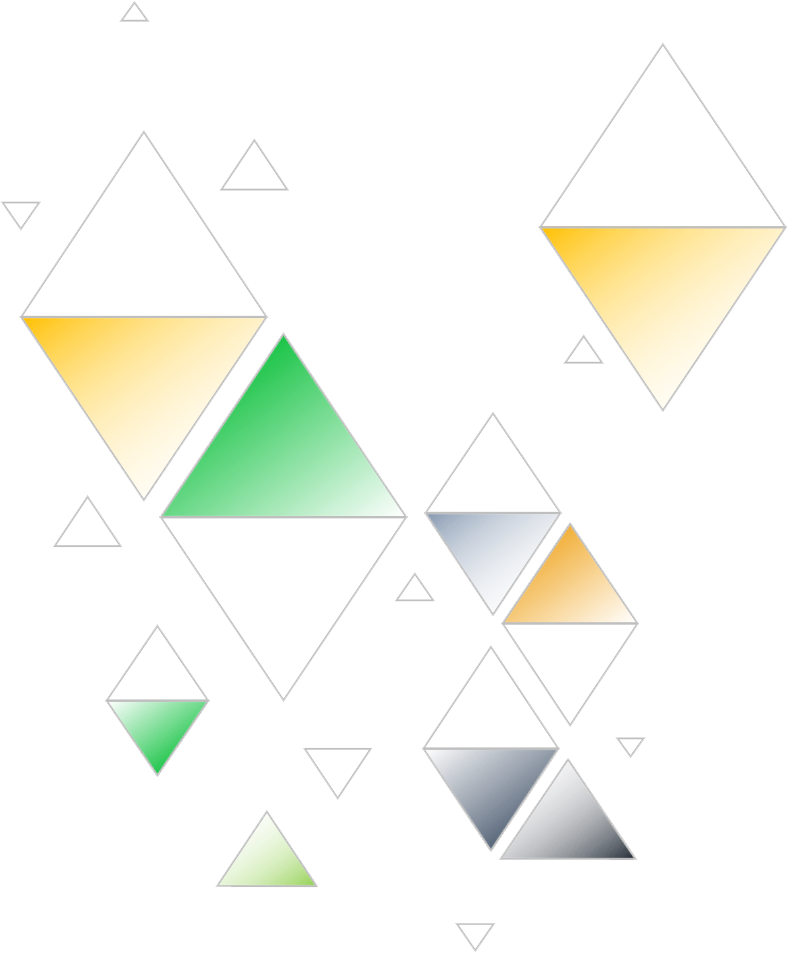 DOCUMENT CONTROL
VERSION HISTORY
DOCUMENT APPROVALS
COMPANY HISTORY
PURPOSE, VALUES, & CULTURE
WHAT DO WE DO?
WHY DO WE DO WHAT WE DO?
POSITIONING & STRATEGY
BRAND ATTRIBUTES
STORY-FRIENDLY FACTS & FIGURES
EXECUTIVE BIOS
OUR BRAND |  TABLE OF CONTENTS
PROJECT REPORT
COMPANY HISTORY
Provide an “about us” overview of your company. 
This includes the following:  

Company name
Why you originally named it that
When you were established / How long you’ve been in business 
What you do as a company
Who your customers are
The original (and present) size of your company 
What you intend to achieve with your brand and why
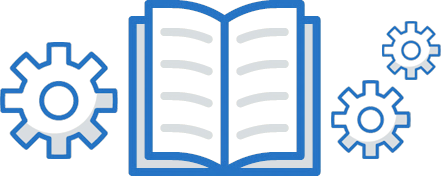 PROJECT REPORT
COMPANY HISTORY
PURPOSE, VALUES, & CULTURE
PURPOSE
Why do you do what you do? Describe your reason for being in business. What are the historical reasons? What are the ethical reasons? As a company, what are you passionate about? What is your business doing currently? What’s next for it? What do you hope for the company’s future? 

VALUES
What principles guide your company’s actions? What are its cultural cornerstones (e.g., customer commitment, integrity, responsibility, transparency, etc.)? 

CULTURE
Describe your company culture. 
What are the attributes and characteristics 
of your company? 
Describe the attitudes and behaviors of your employees. 
How do they interact with each other and your customers?
PROJECT REPORT
PURPOSE, VALUES, & CULTURE
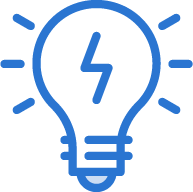 WHAT DO WE DO?
Describe the major activities and services that your company performs and/or provides. Include a small subsection for each activity/service. In addition, include the following: a broad introduction to the industry in which your company operates; a description of how you have succeeded in doing what you do; and the challenges you’ve faced.
PROJECT REPORT
WHAT DO WE DO?
WHY DO WE DO WHAT WE DO?
What drives you to do what you do as a company? 
(In other words, Why do you do it?) 

What you do and how you do it are relatively easy to describe — 
but customers relate to why you do what you do. 

What is your company’s primary belief, purpose, or cause? 
In other words, Why does your organization exist? 
(The answer to this question is the KEY to your brand story.)
PROJECT REPORT
WHY DO WE DO WHAT WE DO?
POSITIONING & STRATEGY
Describe the following: your company’s pursuits; its marketplace; your long-term vision and strategy; and how your brand aims to reach its goals.
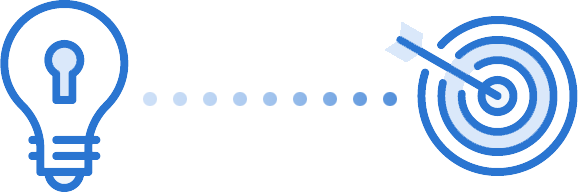 PROJECT REPORT
POSITIONING & STRATEGY
BRAND ATTRIBUTES
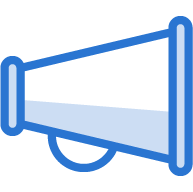 BRAND MESSAGING
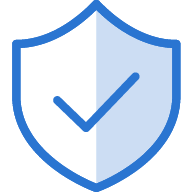 MISSION STATEMENT
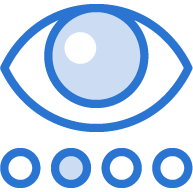 VISION
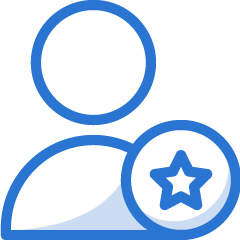 BRAND PERSONALITY
PROJECT REPORT
BRAND ATTRIBUTES
BRAND MESSAGING
What are your company’s brand-messaging attributes (e.g., tagline, value proposition, logo, etc.)? 

How do they support your company’s values and reason for being?
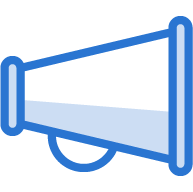 PROJECT REPORT
BRAND ATTRIBUTES   –   BRAND MESSAGING
MISSION STATEMENT
What is your company’s mission statement (i.e., written statement that describes your organization’s purpose/overall intention)? 

How does it support your company’s values and reason for being?
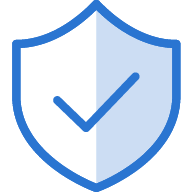 PROJECT REPORT
BRAND ATTRIBUTES   –   MISSION STATEMENT
VISION
What is your company’s vision (future aspiration / goal)? 

How does it support your company’s values and reason for being?
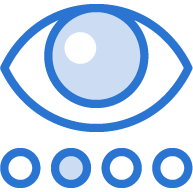 PROJECT REPORT
BRAND ATTRIBUTES   –   VISION
BRAND PERSONALITY
What is your company’s brand personality (i.e., the human characteristics associated with your brand name)? 

How does it support your company’s values and reason for being?
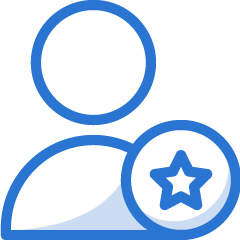 PROJECT REPORT
BRAND ATTRIBUTES   –   BRAND PERSONALITY
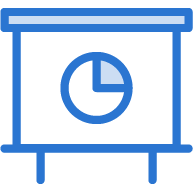 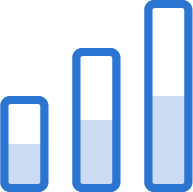 STORY-FRIENDLY FACTS & FIGURES
List some story-friendly facts and figures about your company to help support your brand’s story.
PROJECT REPORT
STORY-FRIENDLY FACTS & FIGURES
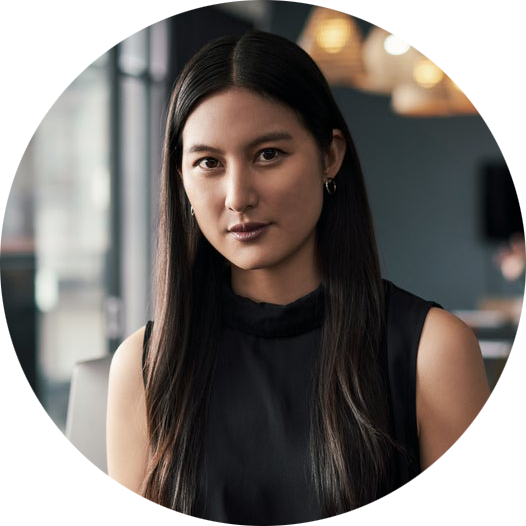 EXECUTIVE BIOS
Executive Director
Chief Executive Officer
Chief Operating Officer
Chief Information Officer
Chief Marketing Officer
Chief Financial Officer
Vice President
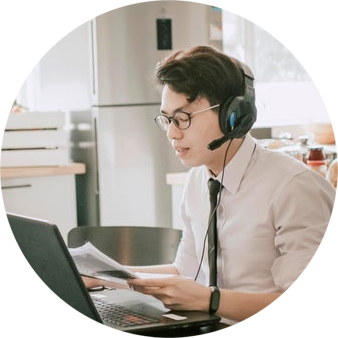 PROJECT REPORT
EXECUTIVE BIOS
Provide bios (one to three paragraphs) for each of your company’s  
key stakeholders (e.g., CEO, VPs, CMOs, etc.), including their background, their current roles and major contributions within your company, and the ways in which they support your company’s values, vision, and goals.
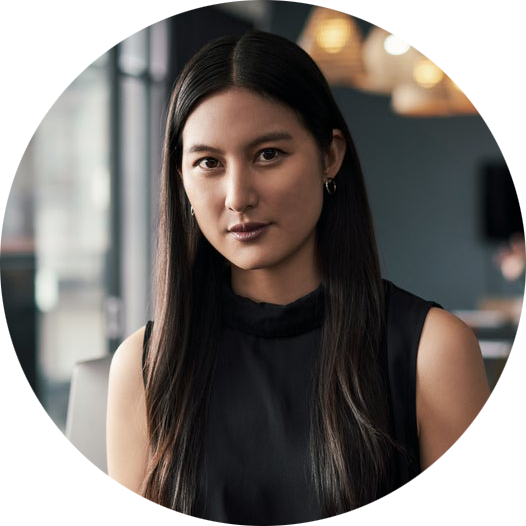 Kiersten Cohen
EXECUTIVE DIRECTOR
PROJECT REPORT
EXECUTIVE BIOS
Provide bios (one to three paragraphs) for each of your company’s  
key stakeholders (e.g., CEO, VPs, CMOs, etc.), including their background, their current roles and major contributions within your company, and the ways in which they support your company’s values, vision, and goals.
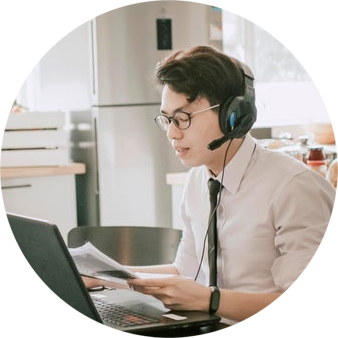 Ryan Atwood
CHIEF EXECUTIVE OFFICER
PROJECT REPORT
EXECUTIVE BIOS